TOÁN 1
Tuần 23
Bài 50: Luyện tập
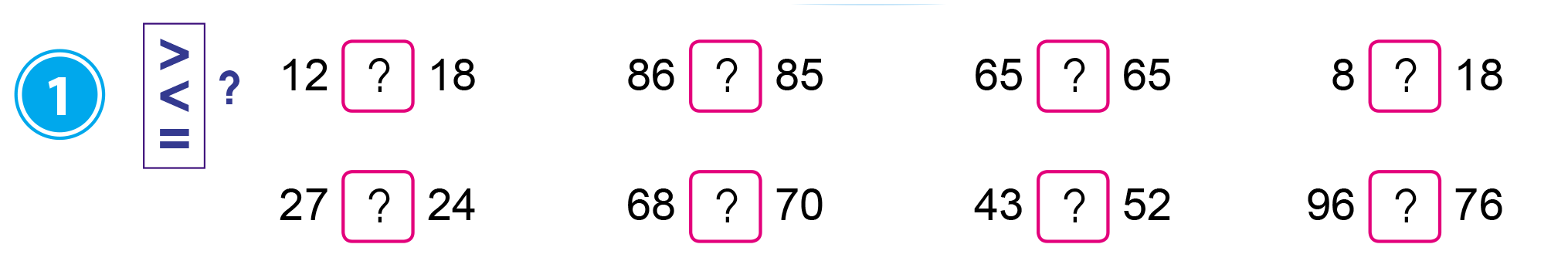 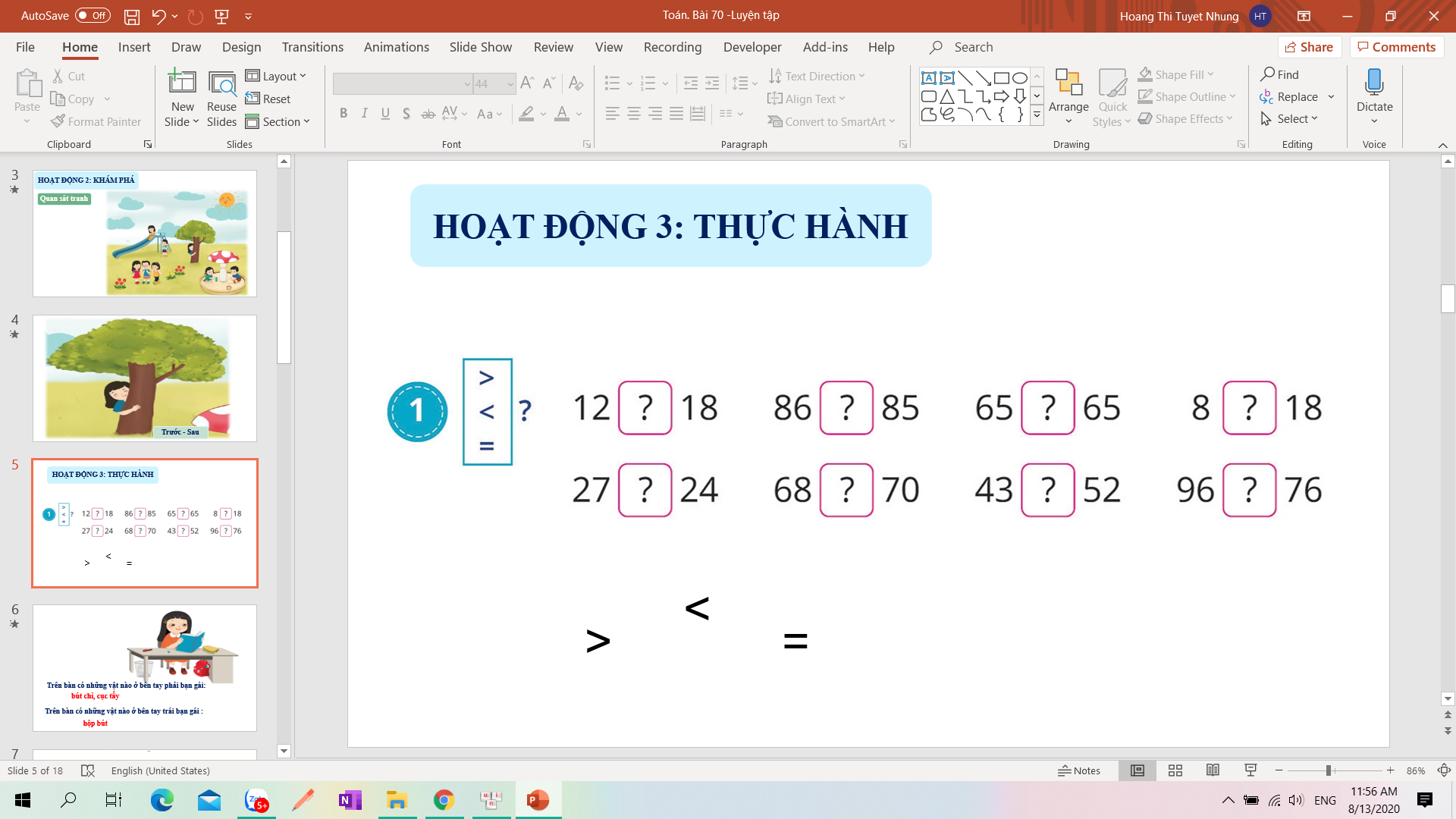 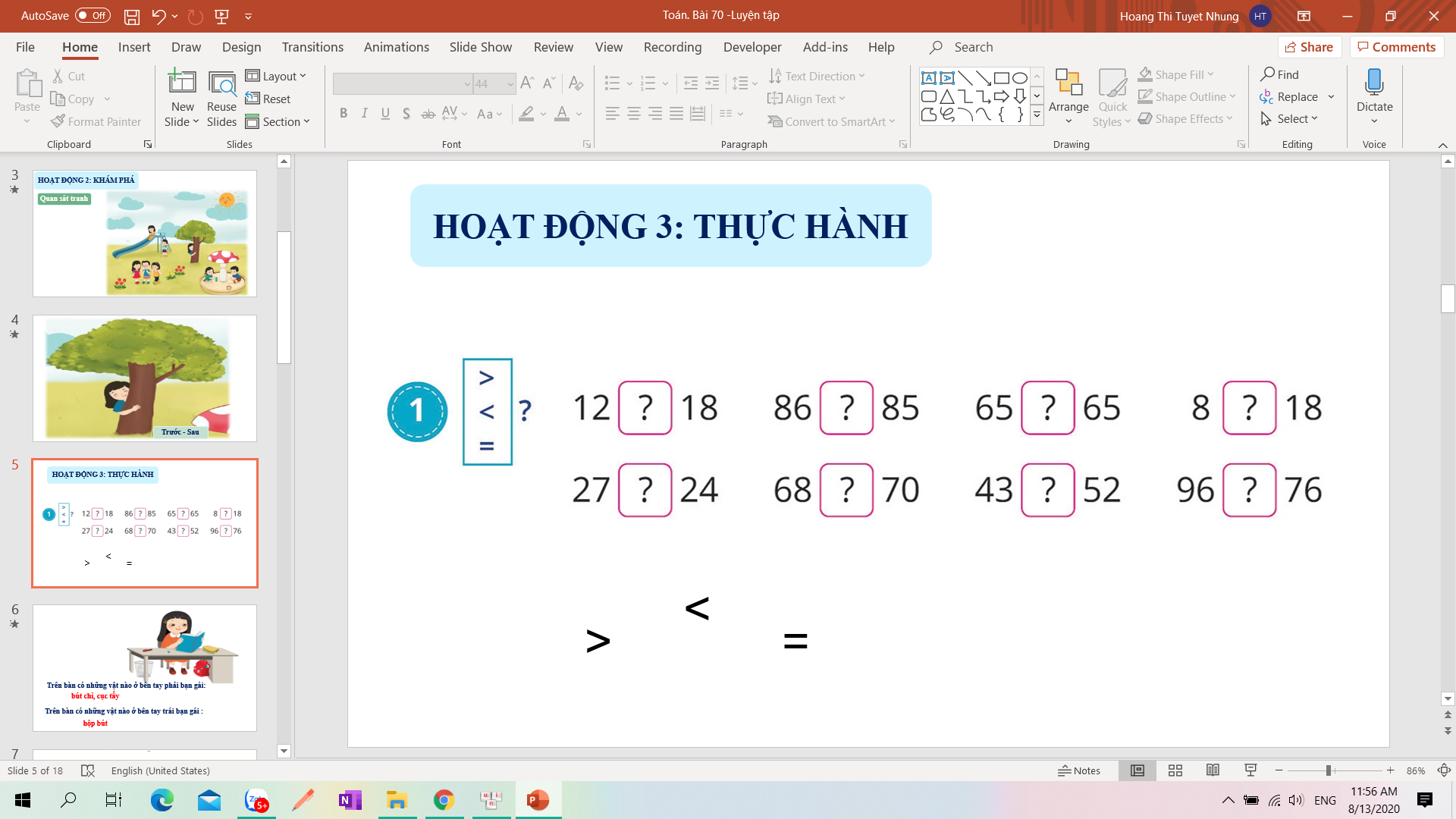 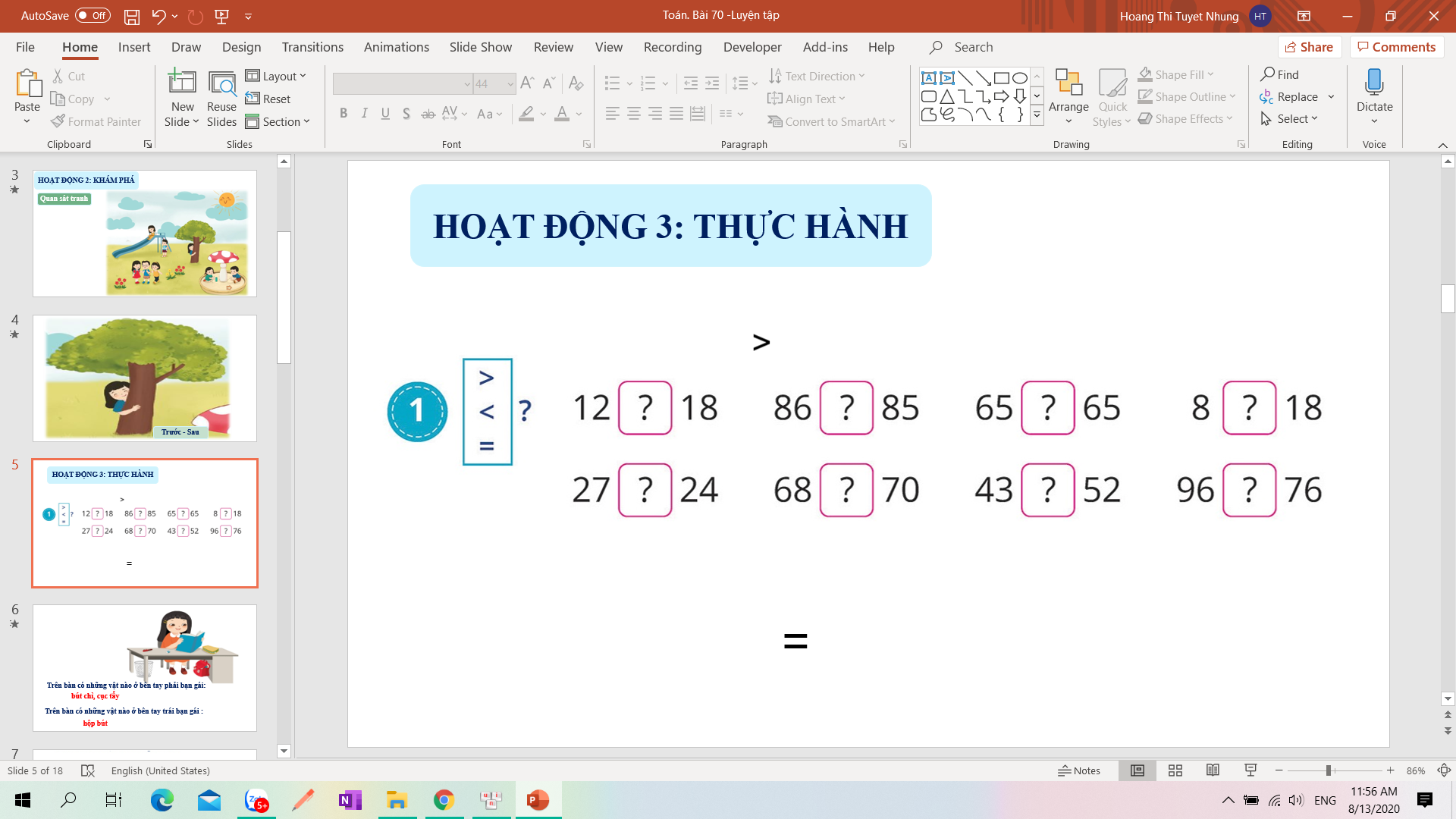 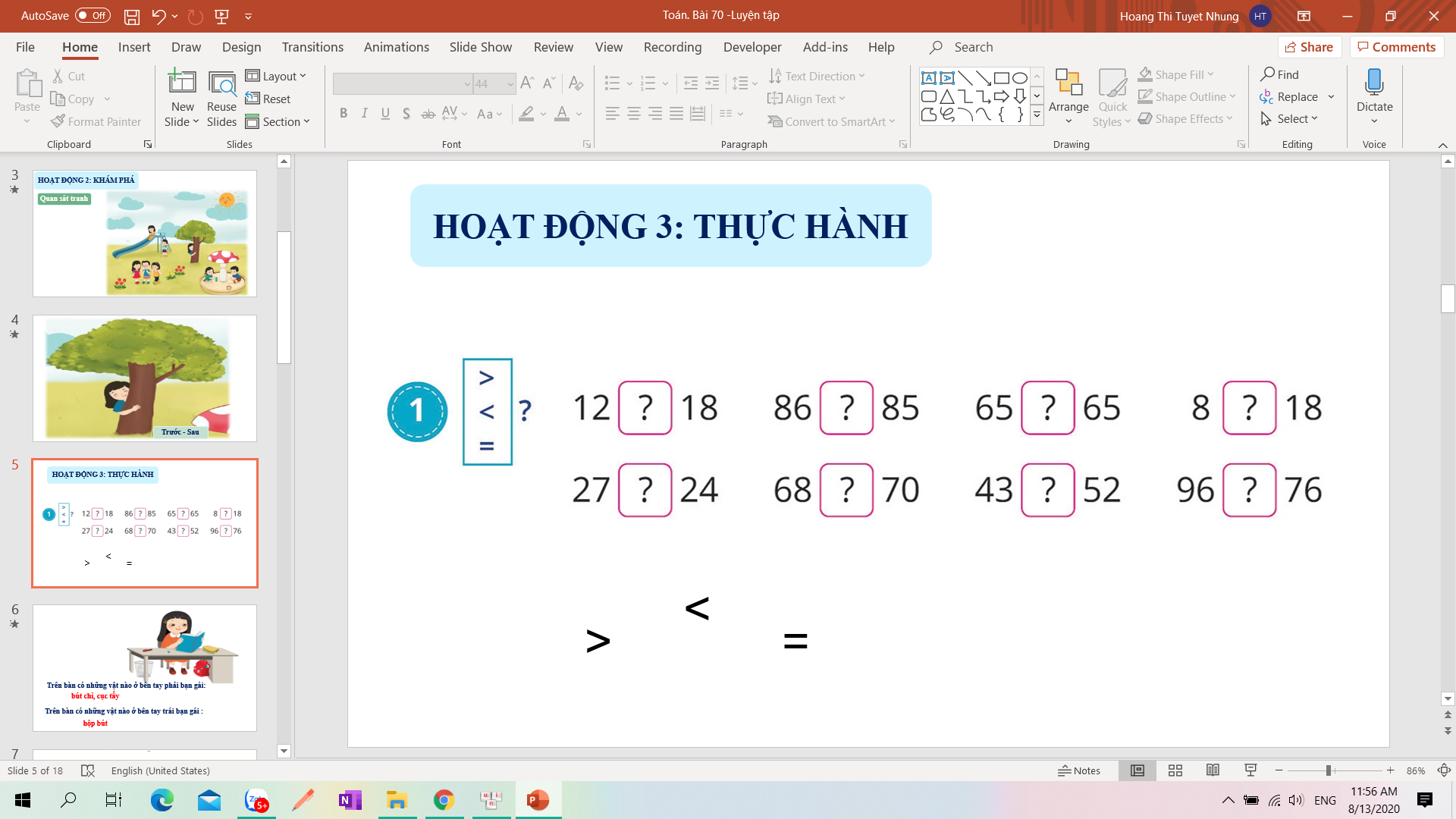 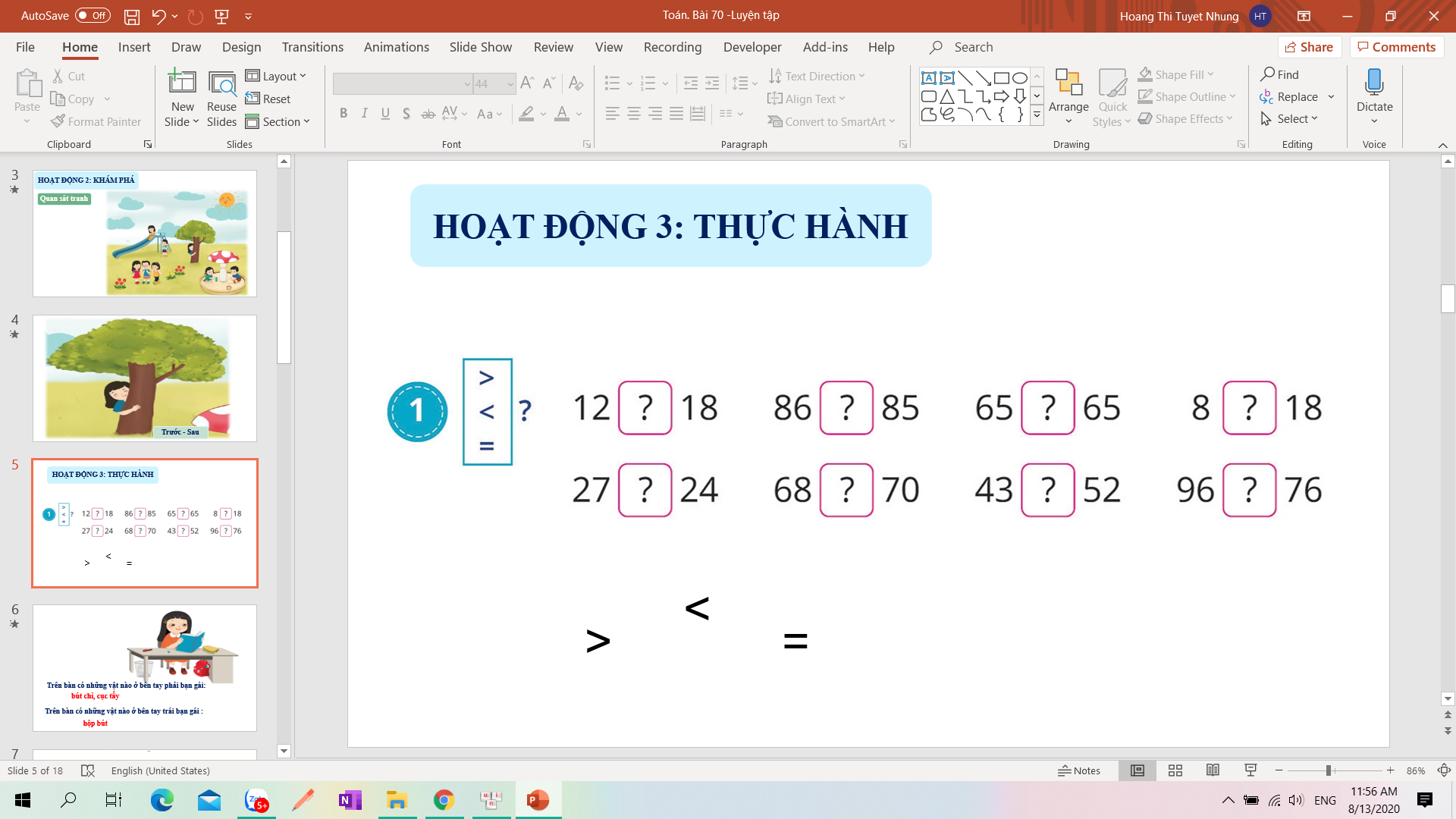 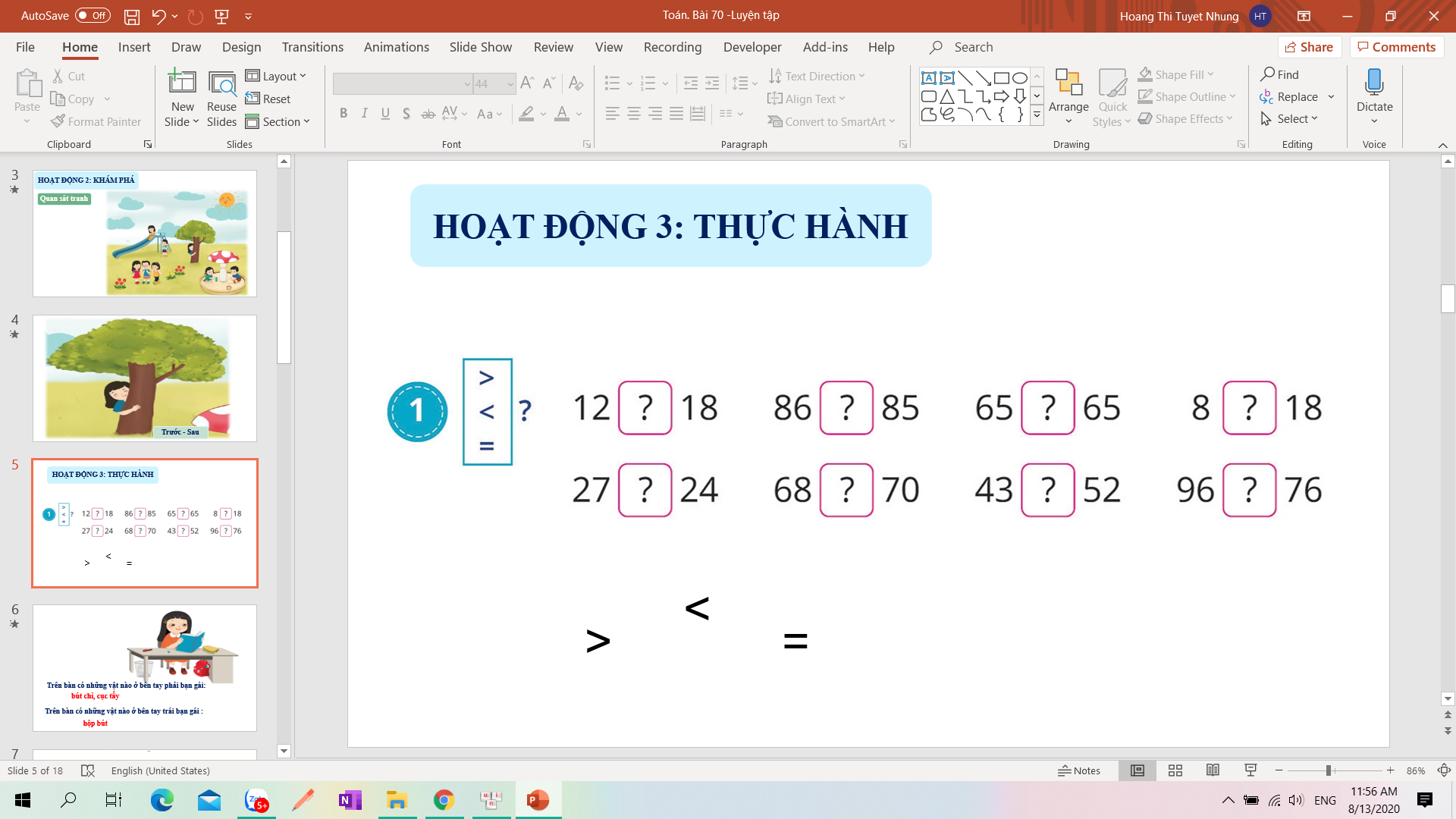 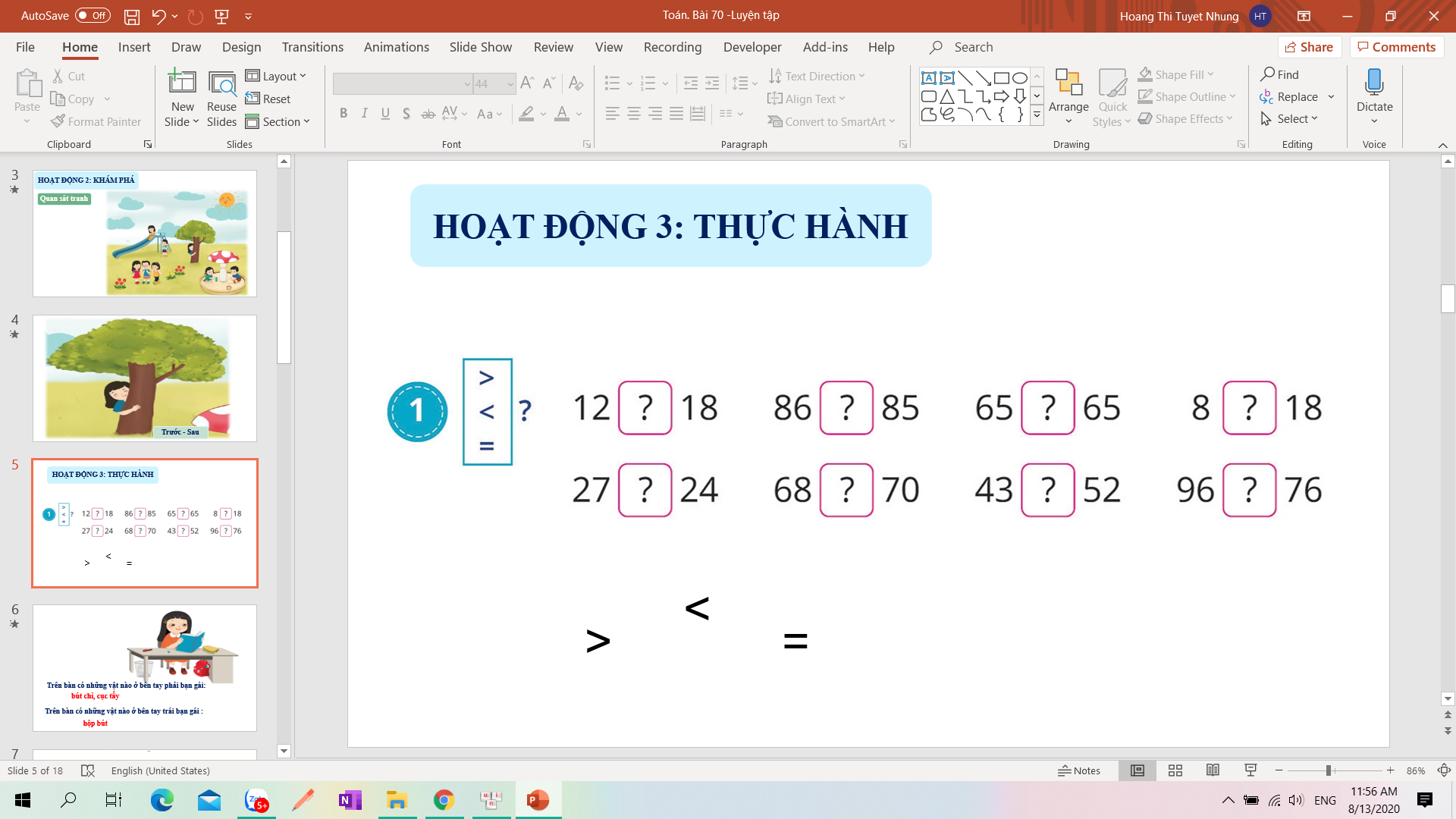 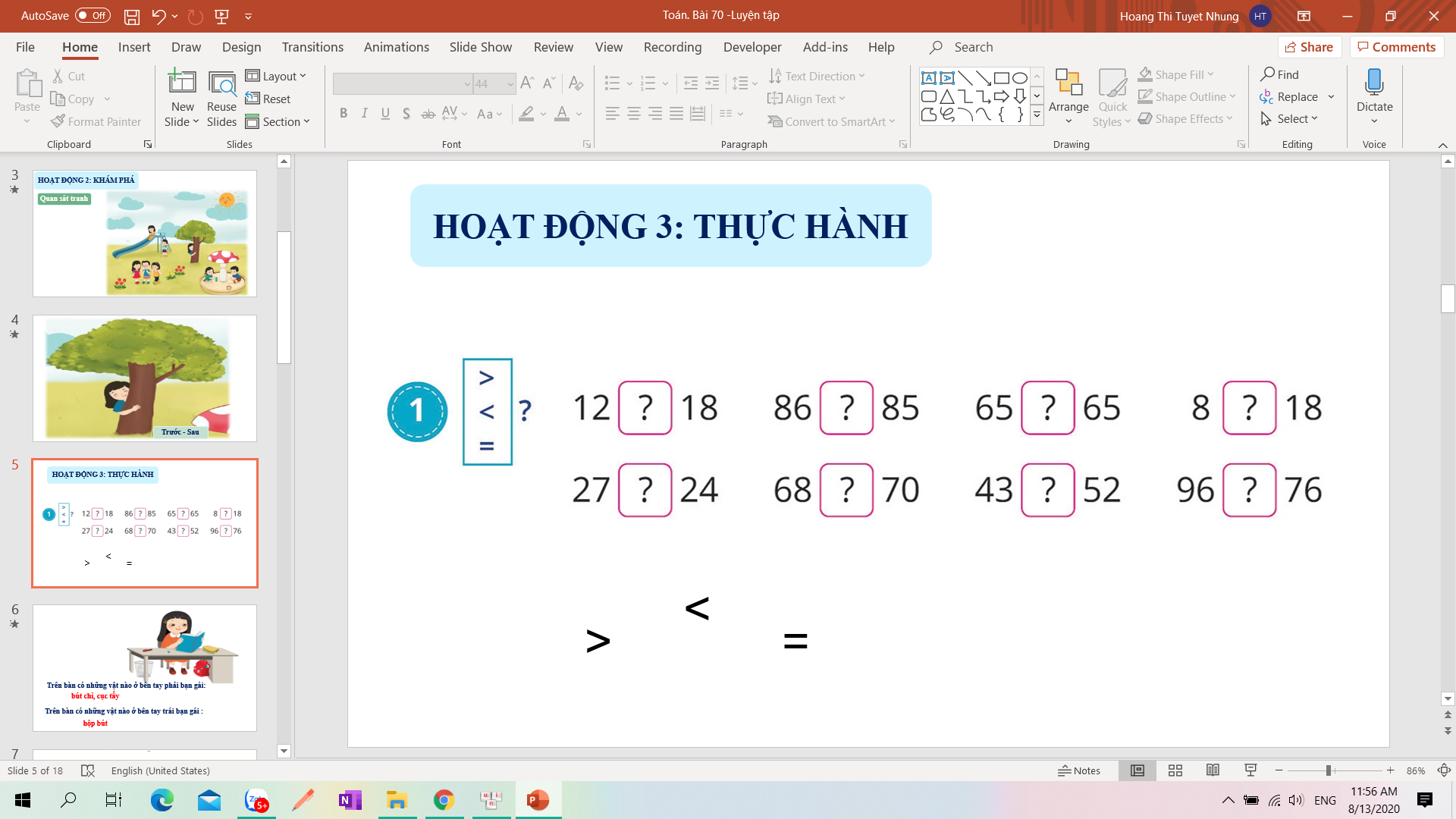 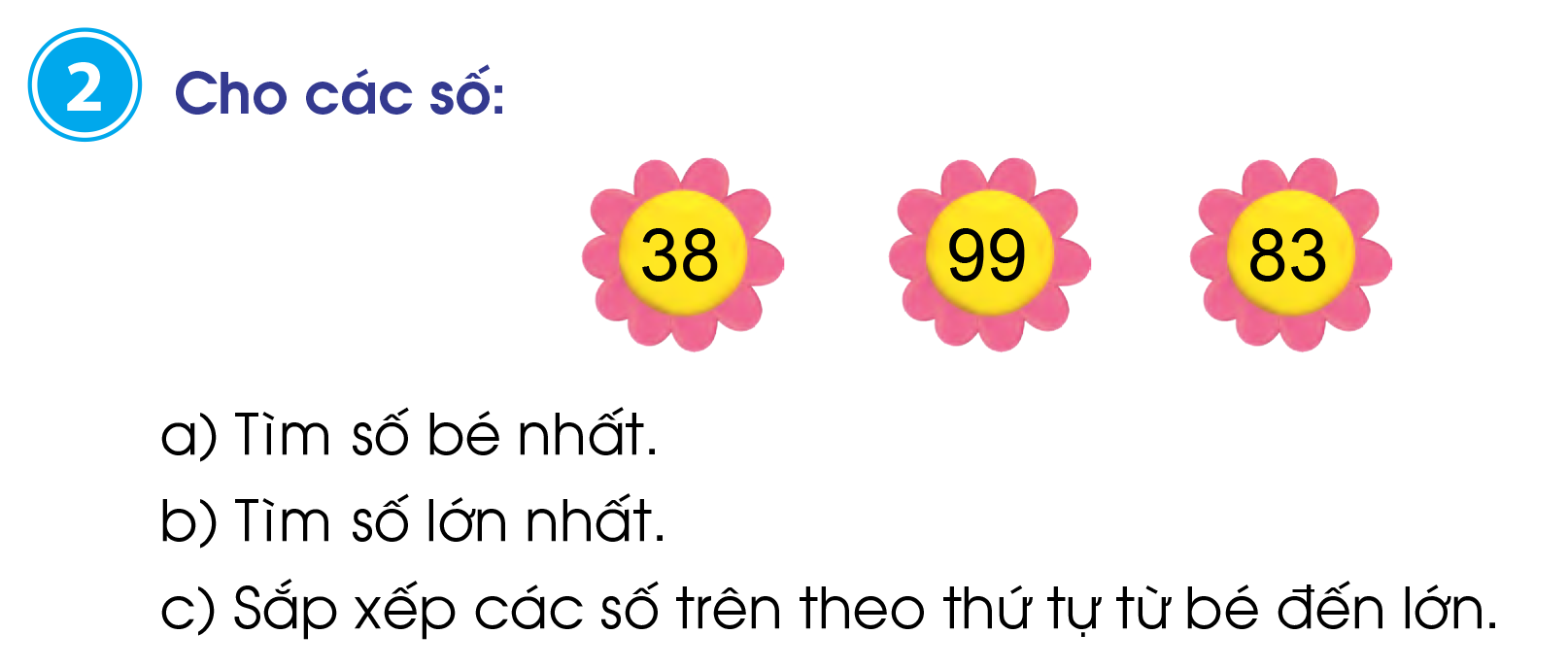 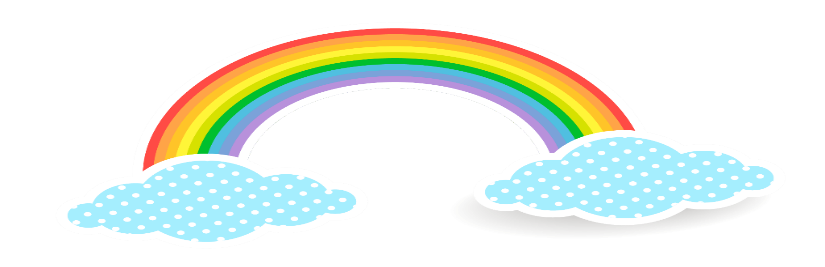 a) Số bé nhất là 38
b) Số lớn nhất là 99
c) Theo thứ tự từ bé đến lớn là: 38, 83, 99
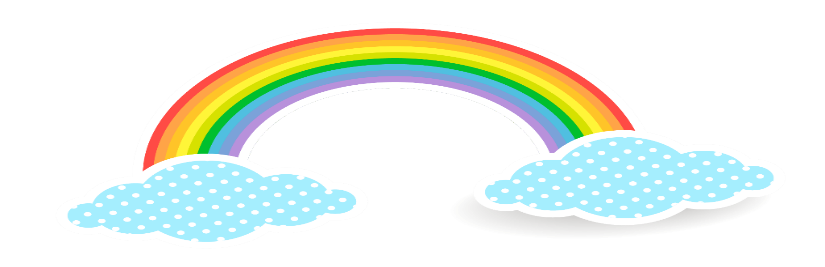 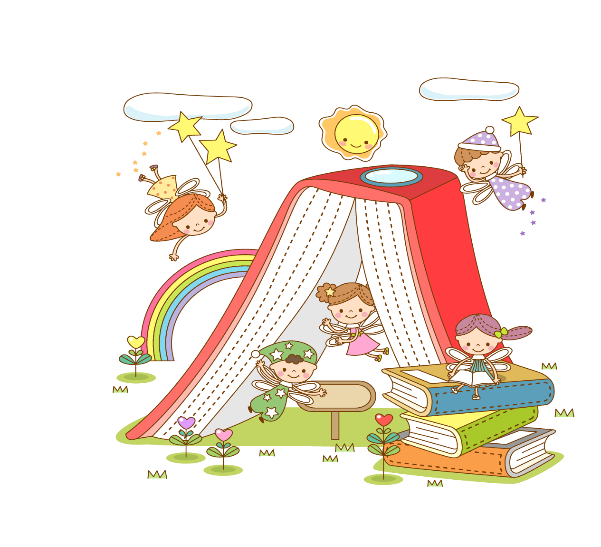 b) Thứ tự từ lớn đến bé là: 23, 19, 18
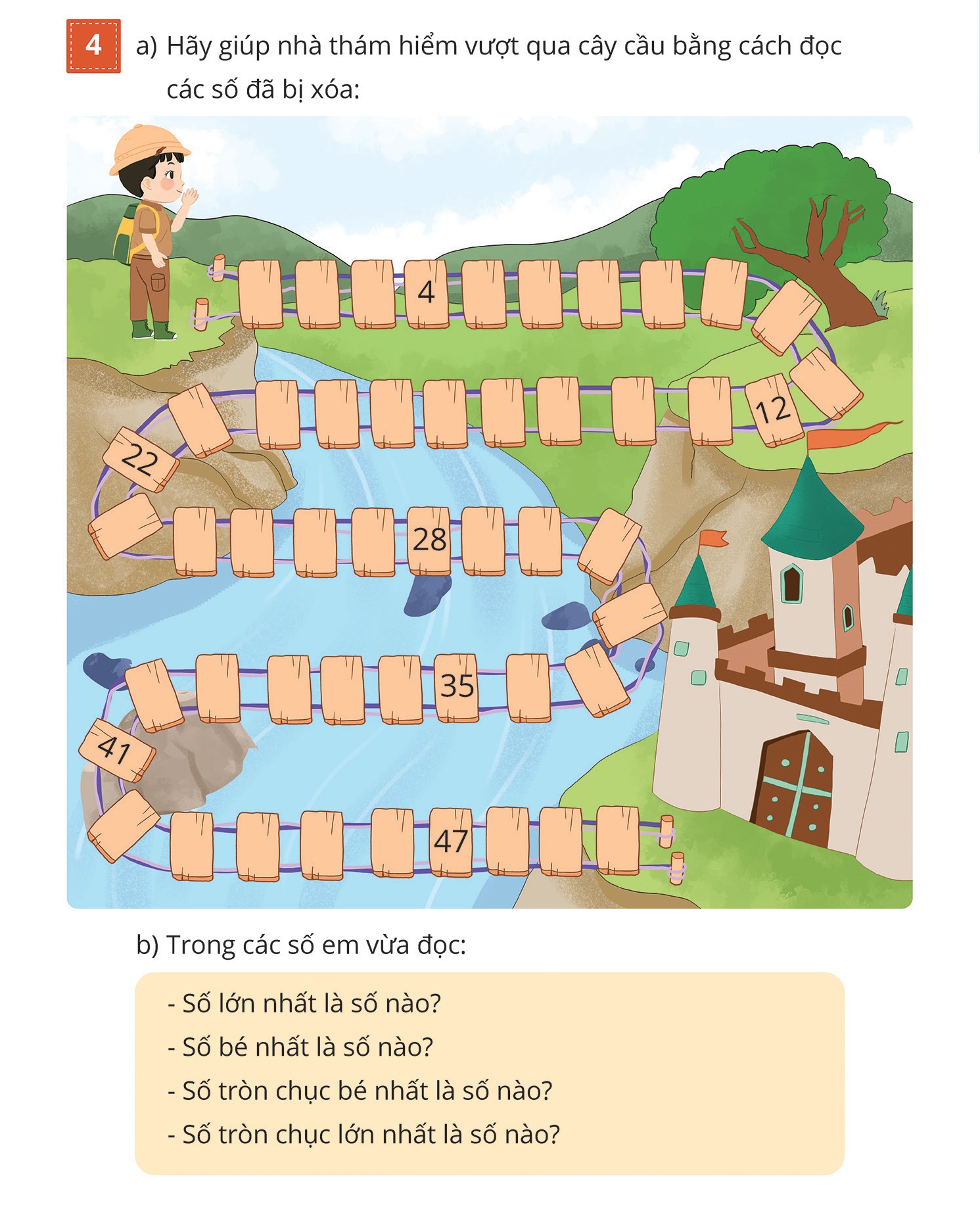 Hãy giúp nhà thám hiểm vượt qua cây cầu bằng cách đọc các số đã bị xóa:
1
5
2
3
6
9
7
8
10
11
14
15
18
19
20
16
17
13
21
23
27
26
29
30
24
25
31
32
33
39
40
34
37
38
36
42
49
50
46
48
44
45
43
Số tròn chục lớn nhất là số nào?
Số tròn chục bé nhất là số nào?
Số lớn nhất là số nào ?
Số bé nhất là số nào ?